THE HISTORY OF OUR CLASS:THE 2ALS
THE ENCOUNTER
The first encounter took place on the 12th September 2012, in a class of the scientific high school " Albert Einstein " of Cervignano del Friuli.
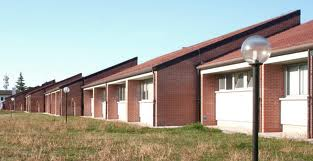 CREATING RELATIONSHIP
At first nobody knew nobody .

We were shy, surprised and curious to know how were our classmates.

Little by little we started to know one another and so it was born a good relationship.
THE GUYS
Last year we were twenty-two guys.
At the end of the school year, two girls decided to change school and other two girls were rejected. 
This year we are eighteen guys:
Ten spiteful and intelligent boys;
Eight crazy and cheerful girls.
THE BOYS
Paolo Marega
Andrea Washl
Davide Bodigoi
Luca Vianello
Riccardo Franco
Davide Beltramino
Riccardo Cecchetto
Federico Martinello
Alessandro De Luca
Leonardo Paolini
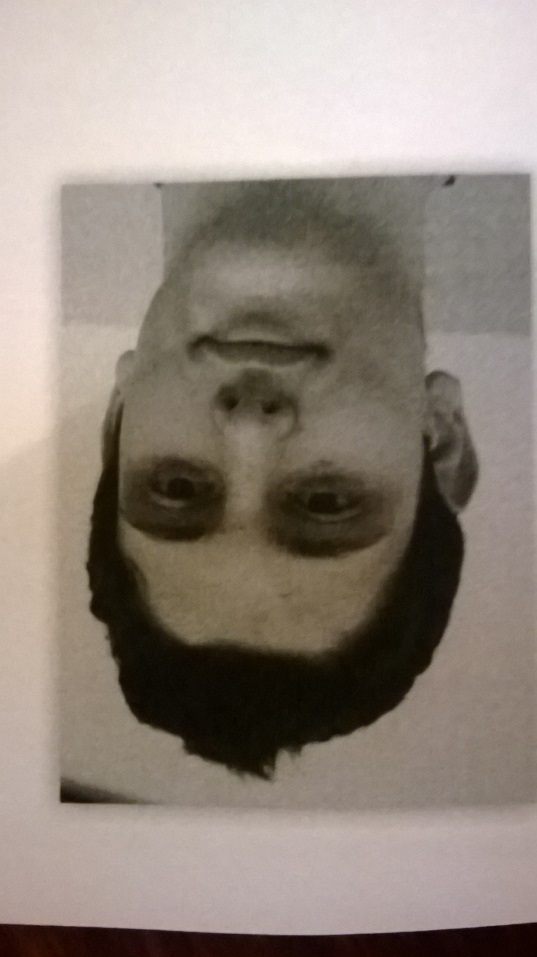 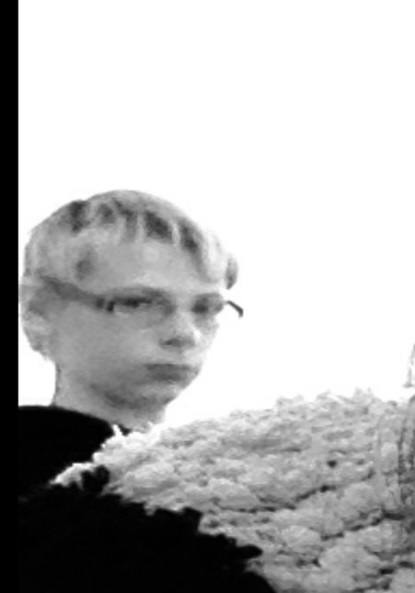 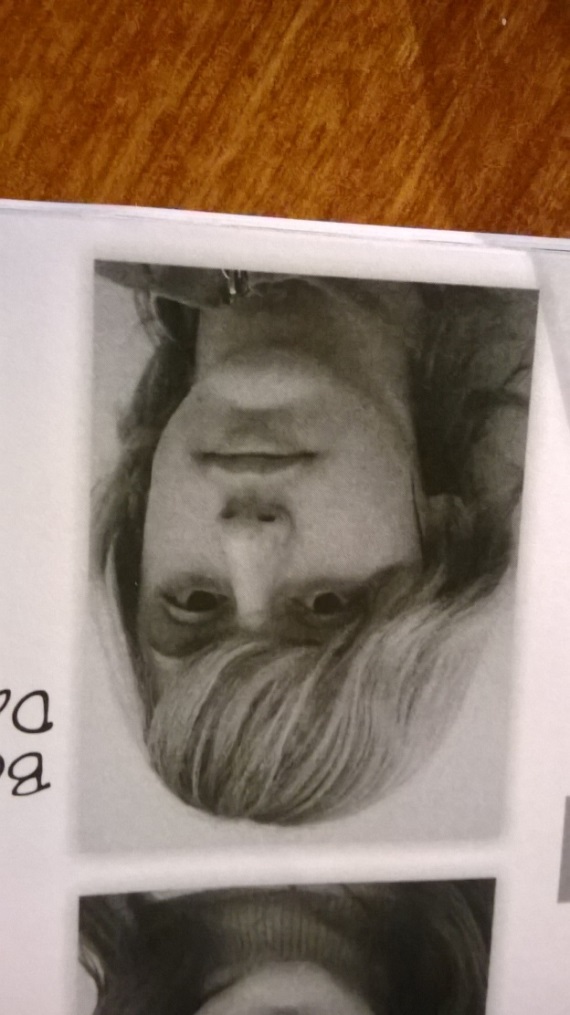 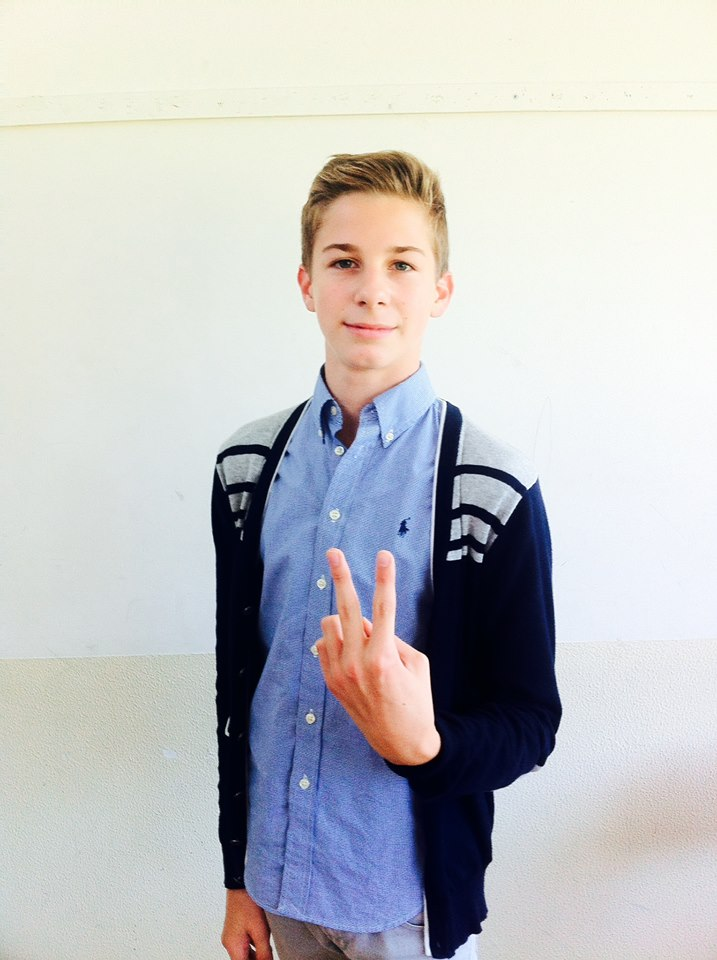 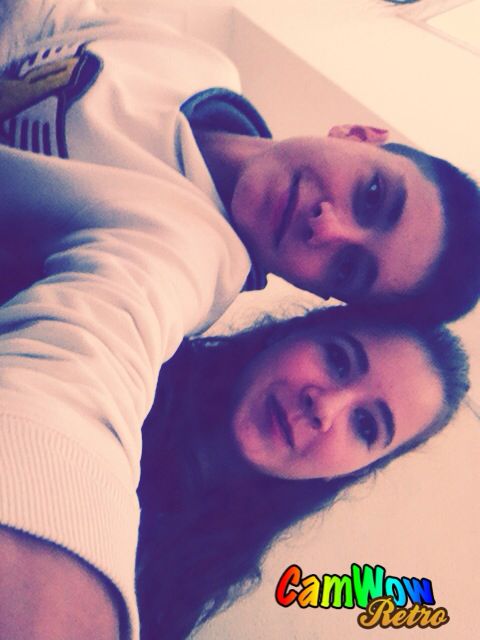 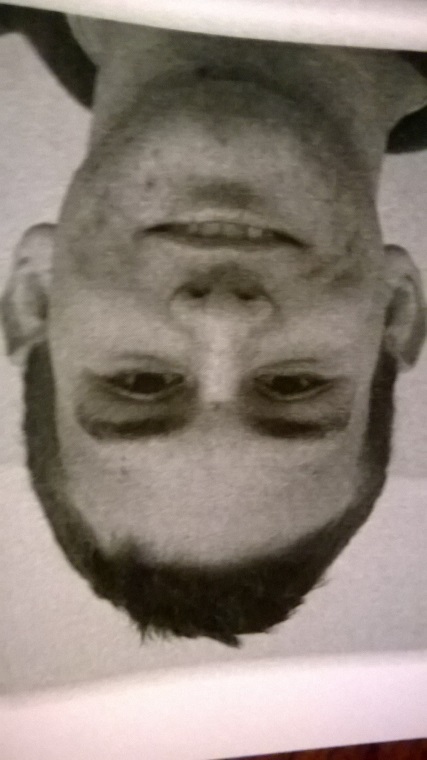 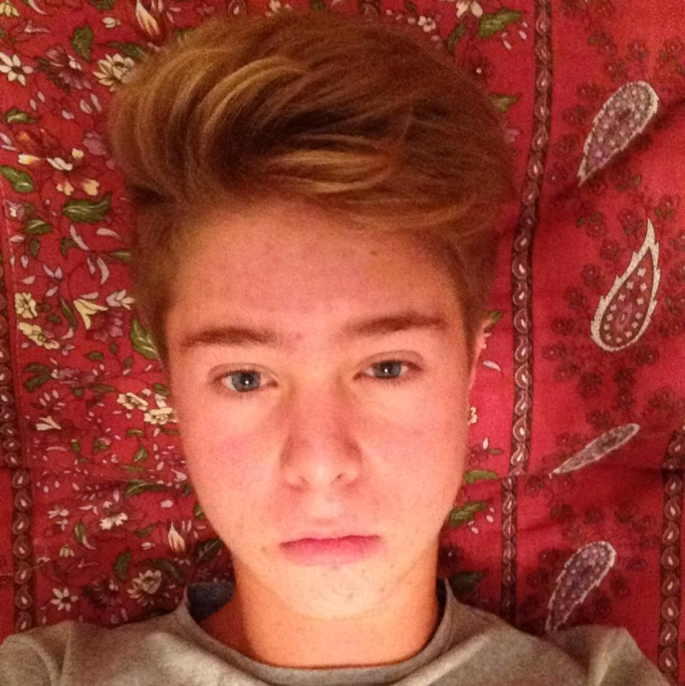 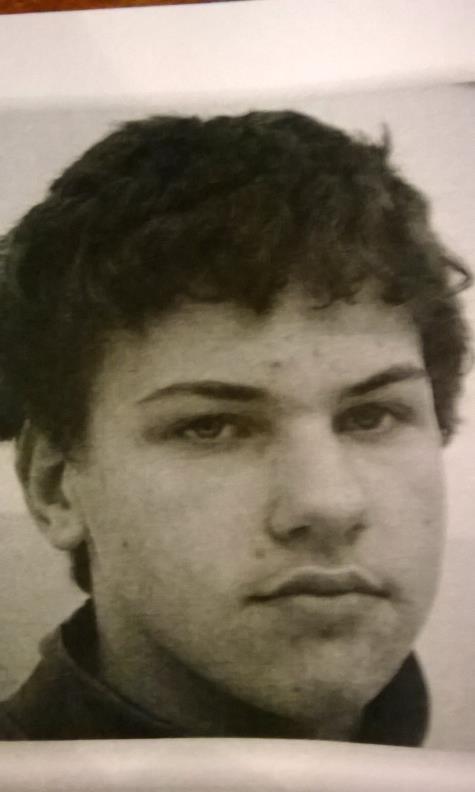 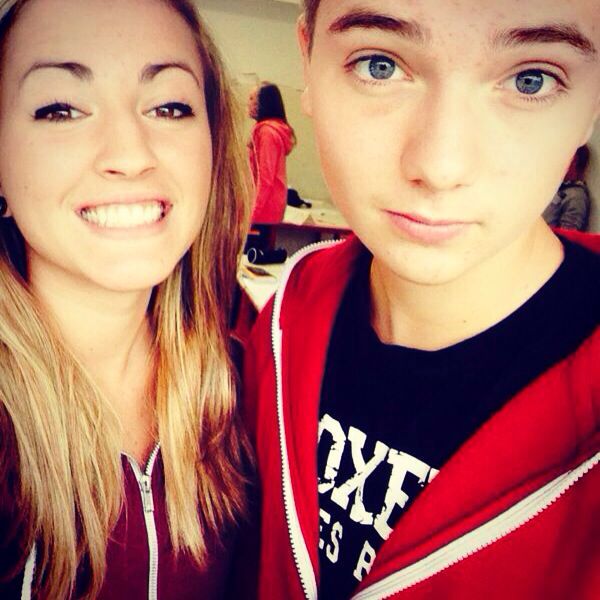 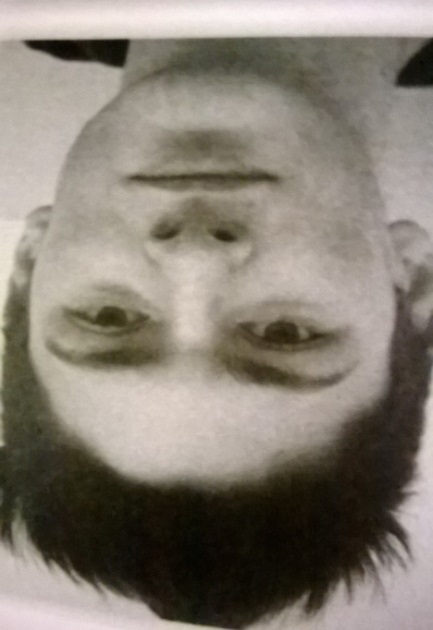 THE GIRLS
Giorgia Vita 
Vittoria Parlati
Valentina Bais 
Sara Candotti
Sofia Del Stabile
Valentina Donaggio 
Roberta Vidal
Giada Ferro
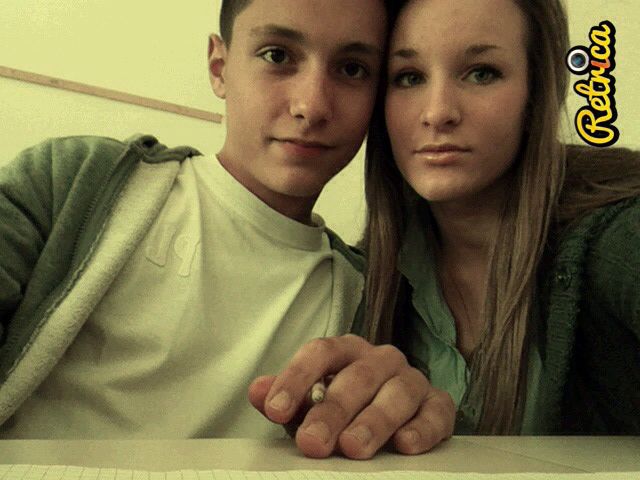 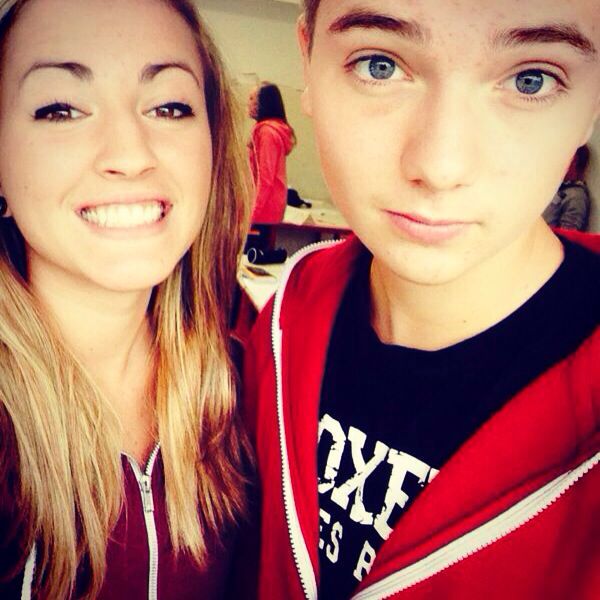 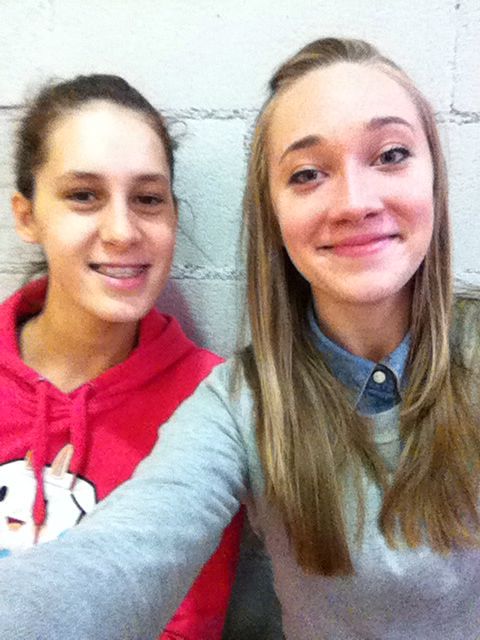 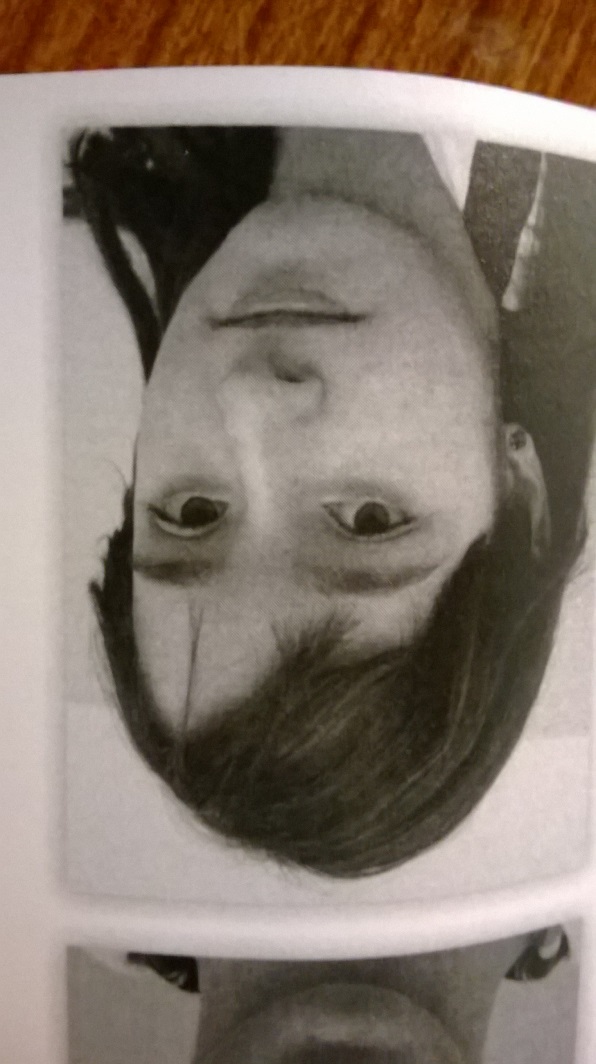 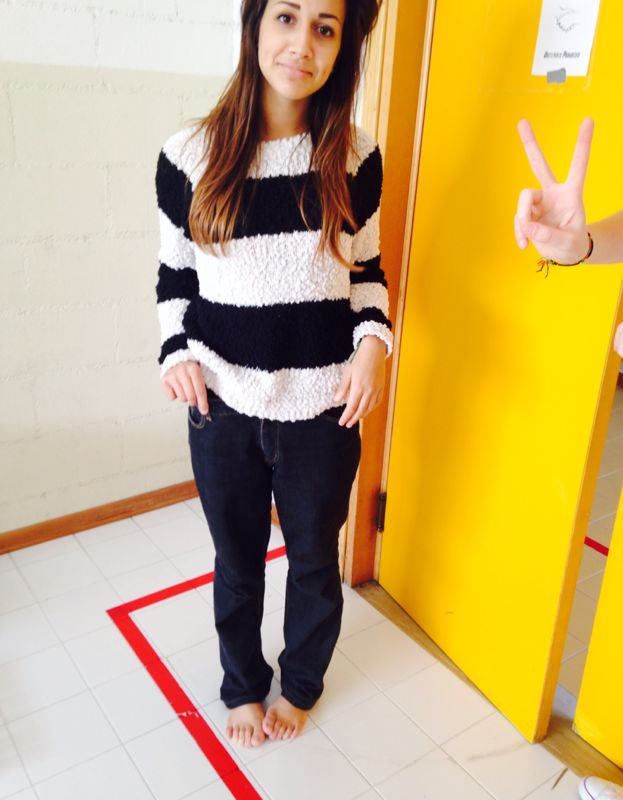 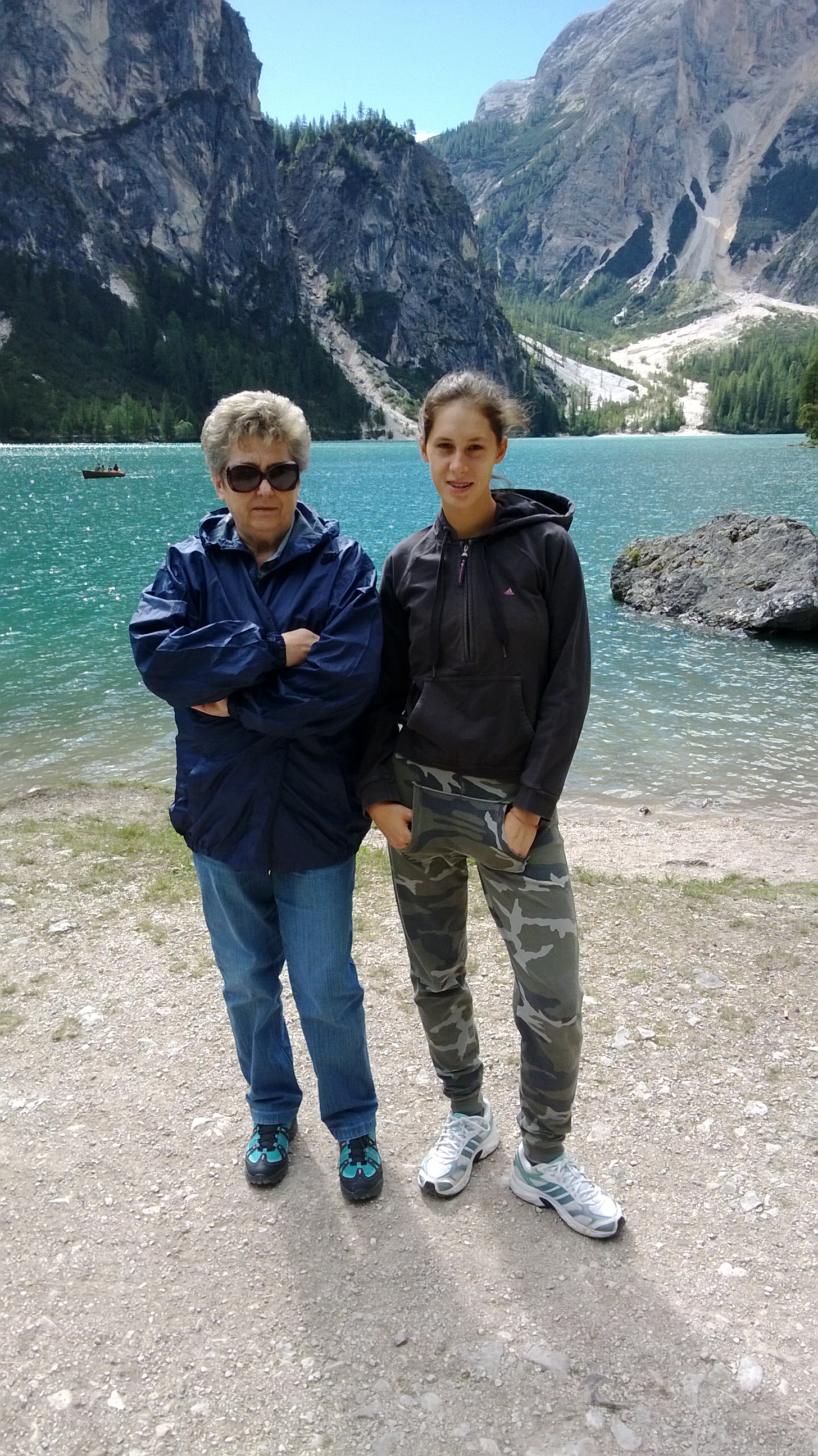 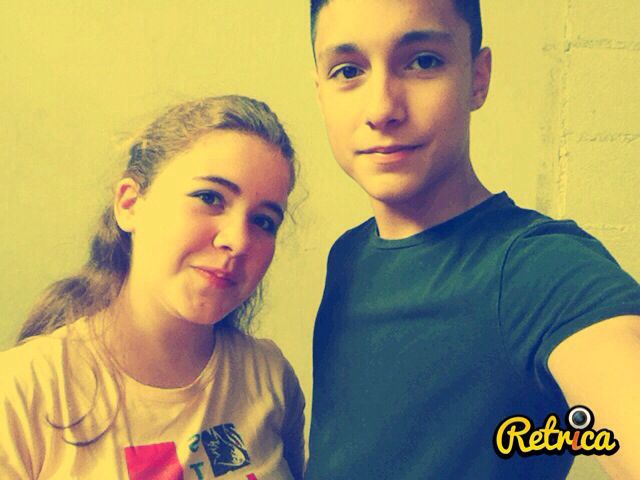 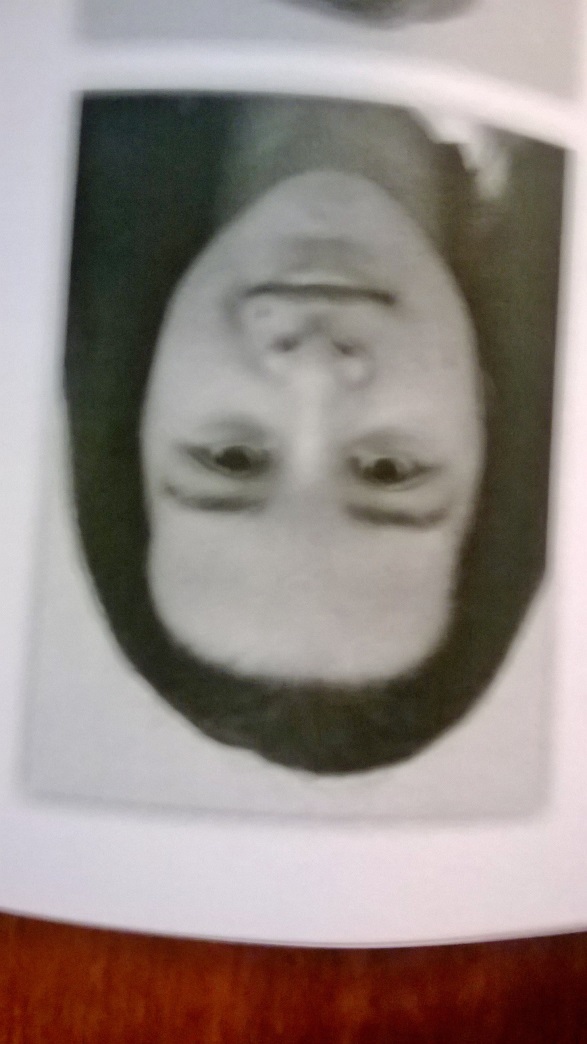 EXPERIENCES
During the last year we had several experiences which strengthened our bond and taught us many things:
The excursion to Sappada;
Some workgroup in History, Italian and Religion;
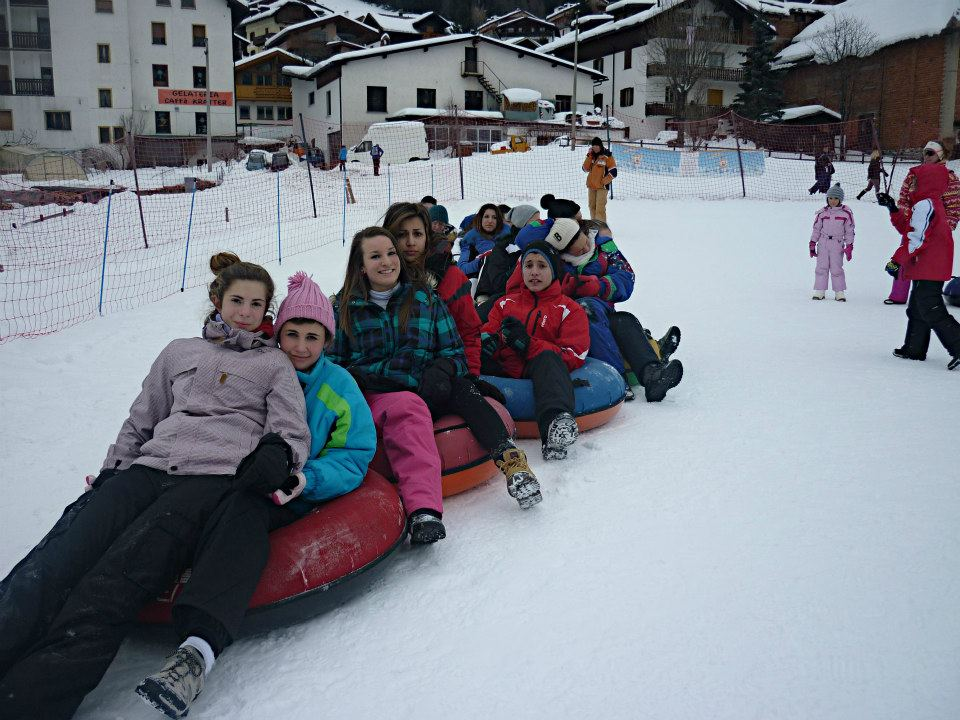 OURS TEACHERS
Beltramini Marilena: the English teacher
Castellan Vittorio: the Italian teacher
Betta Claudio: the History teacher
Zuttion Gabriele: the Physical Education teacher
Princig Chiara: the Science teacher
Negri Stefania: the Physic teacher
Inglese Emanuela: the Maths teacher
Giolo Liliana: the Religion teacher
De Monte Claudia: the Art History teacher
One year ago we were twenty-two guys
but now
We are…
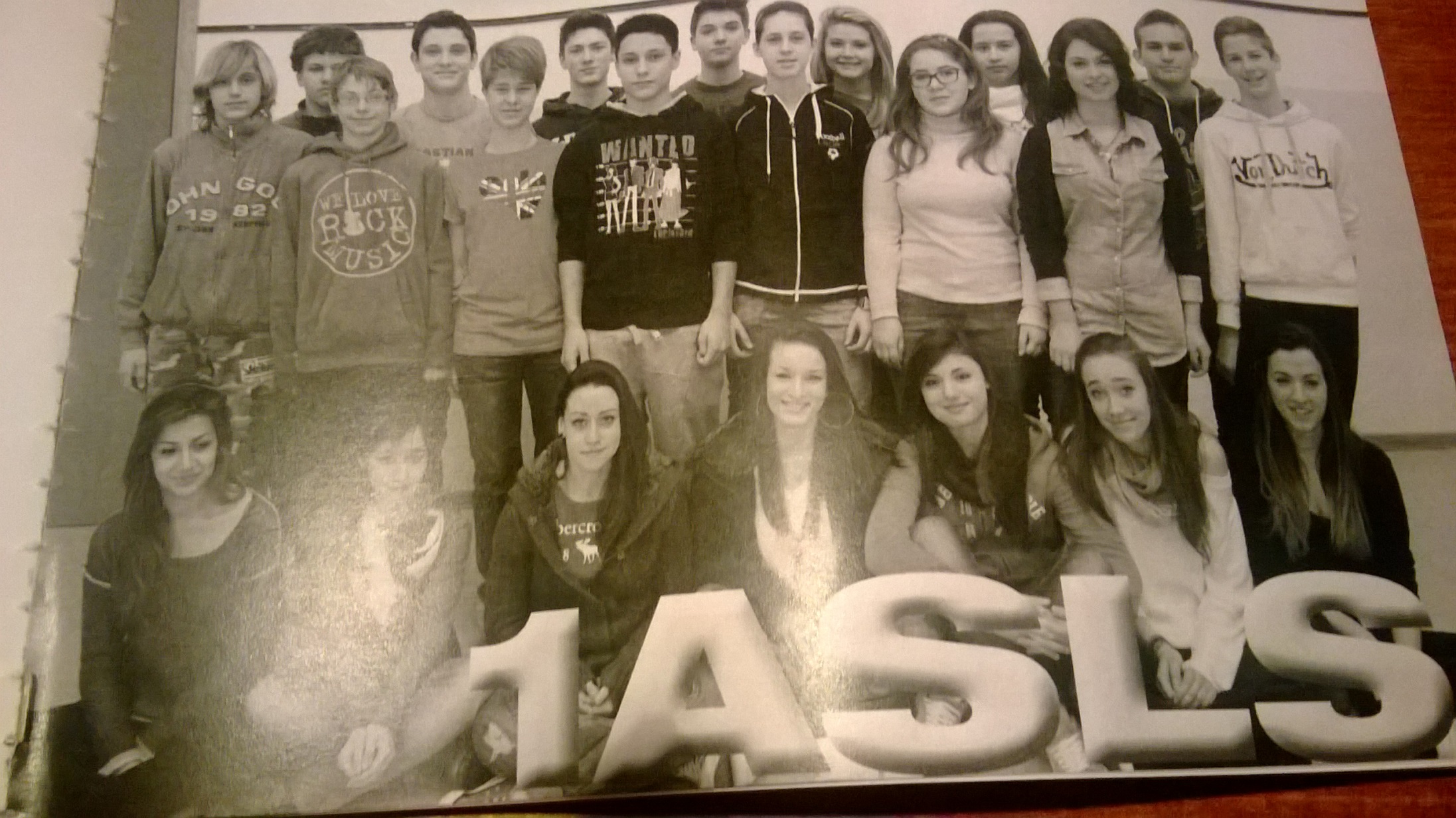 THE CLASS
2ASLS